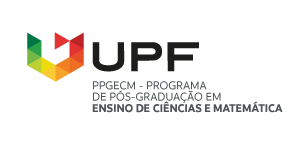 XXXXXXXXXXXX: XXXXXXXX
Orientando
Orientador
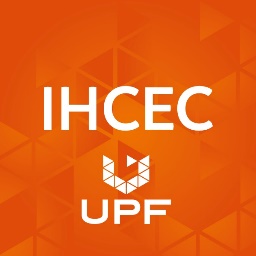 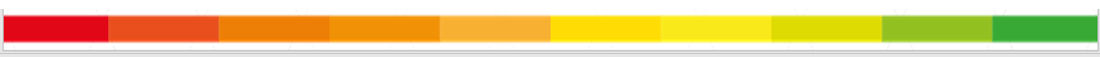 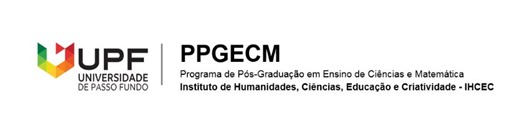 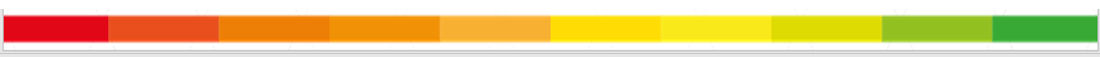